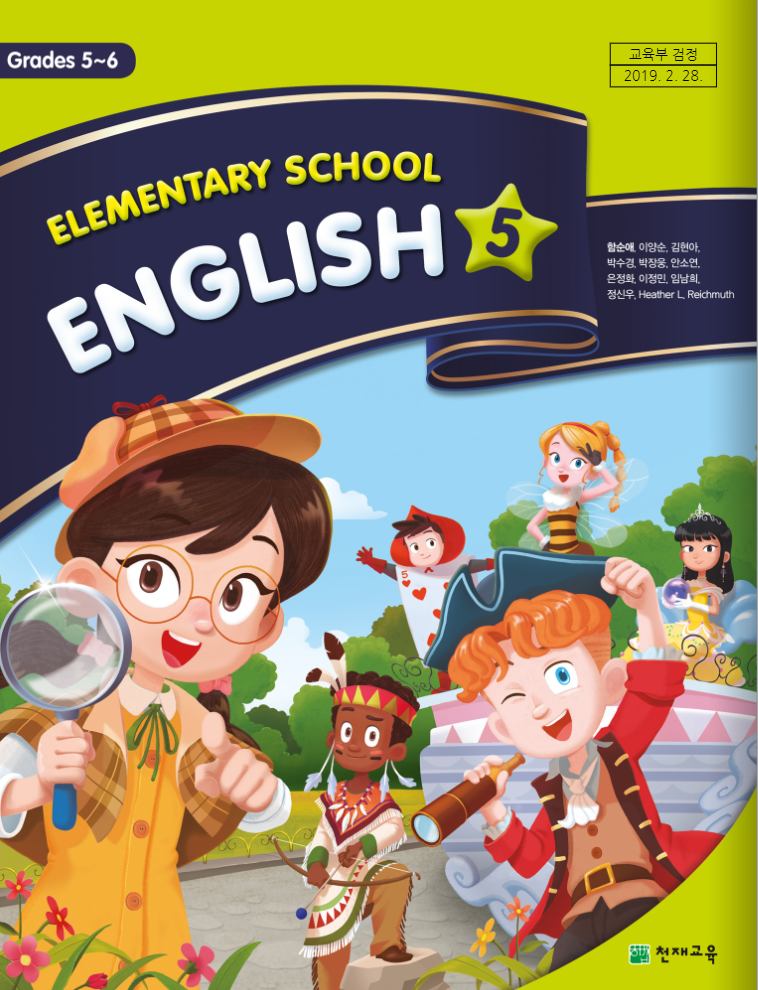 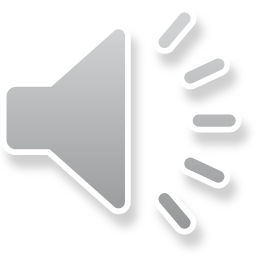 Lesson 6   What Will You Do 
            This Summer?

   6th Period (98~99)
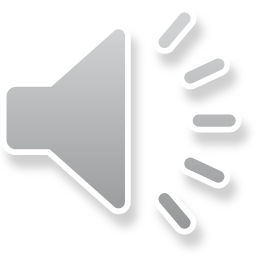 Review
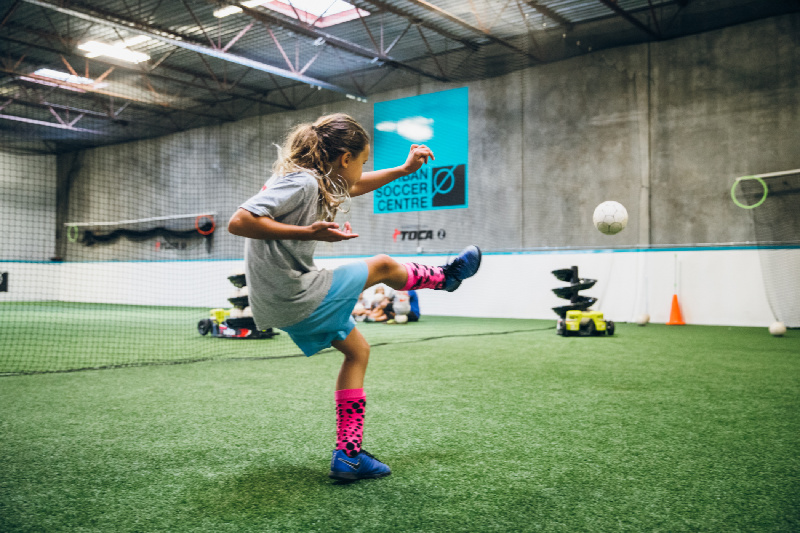 I will join a ___________ this summer.
              (space camp / sports camp)
I will learn ________.
                   (soccer / stars)
I will watch many games, too.
It will be fun.
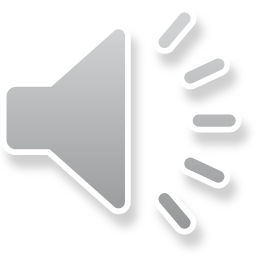 이미지 출처: Family Fun Canada
Review
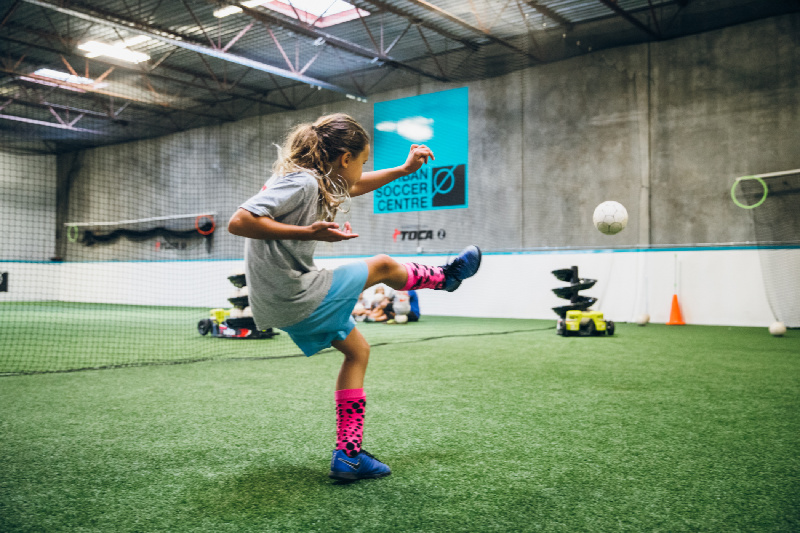 I will join a ___________ this summer.
              (space camp / sports camp)
I will learn ________.
                   (soccer / stars)
I will watch many games, too.
It will be fun.
sports camp
soccer
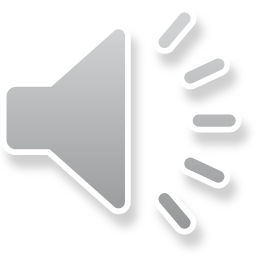 이미지 출처: Family Fun Canada
Learning Point
이 단원에서 배운 내용을 확인하고 정리하기
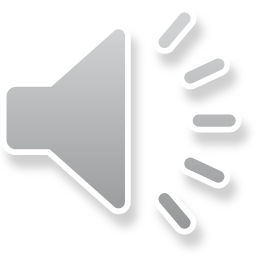 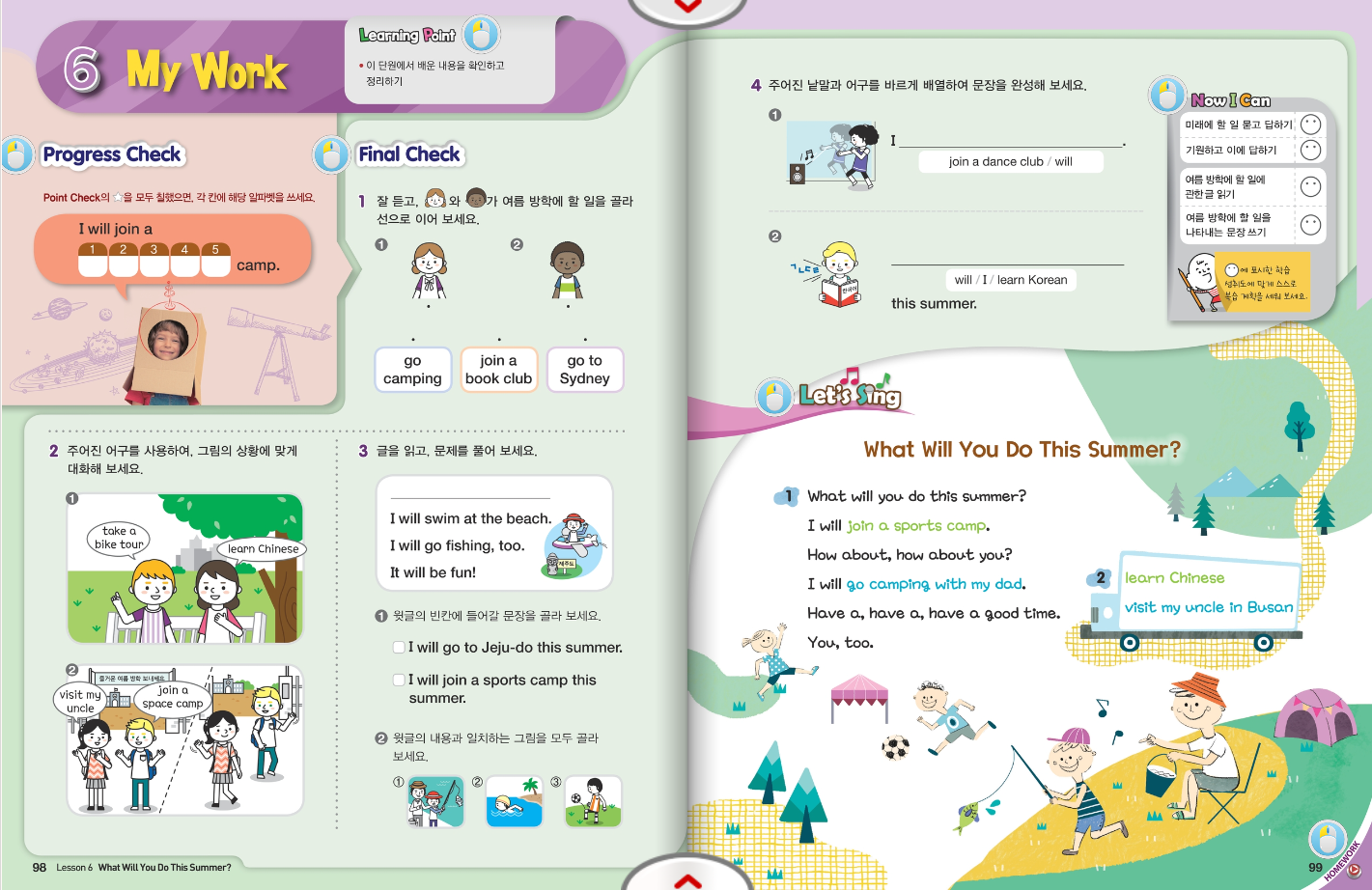 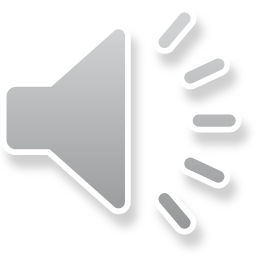 Progress Check
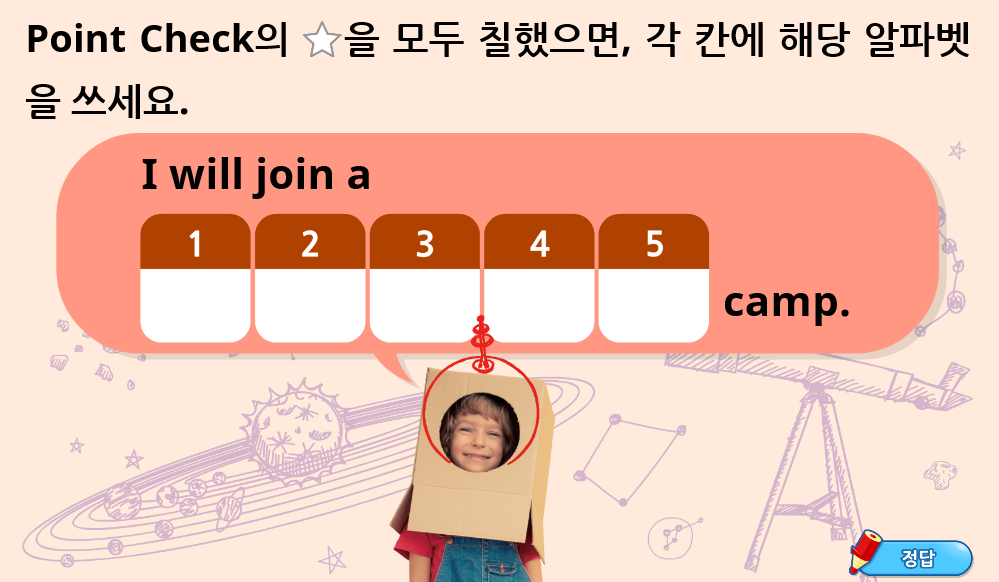 s
p
a
c
e
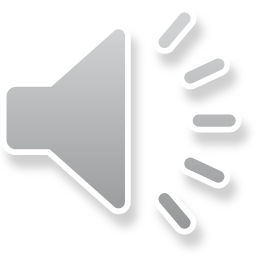 Progress Check
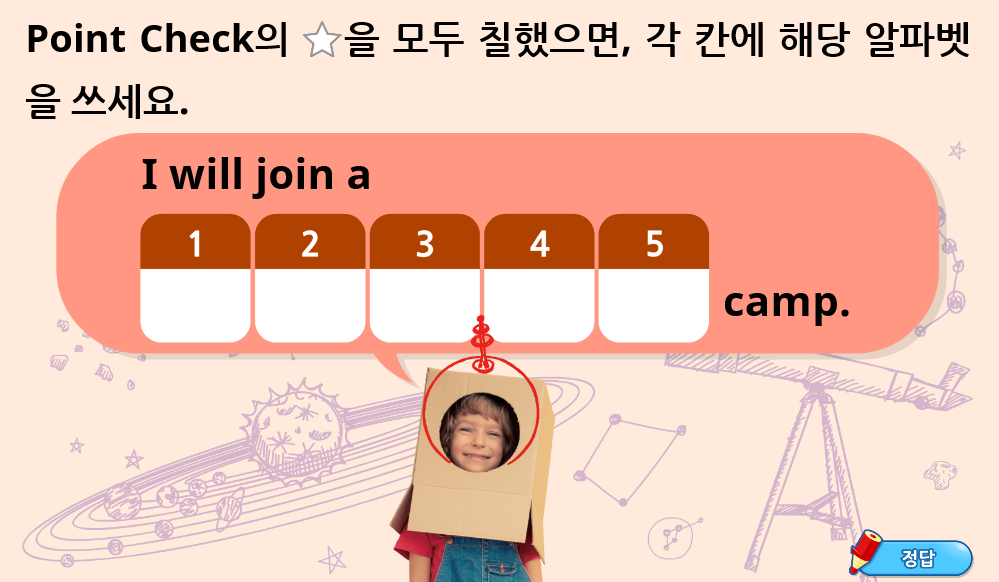 What will you do this summer?
s
p
a
c
e
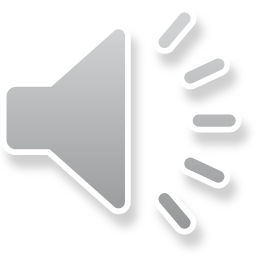 Final Check
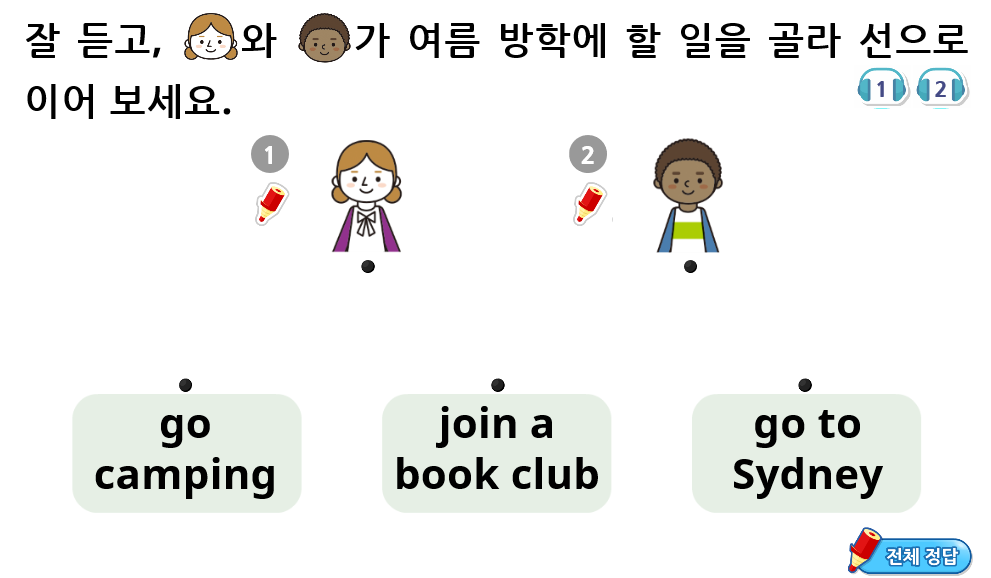 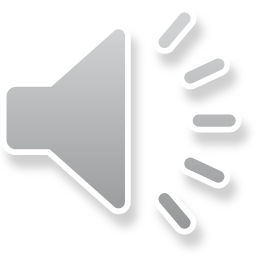 Final Check
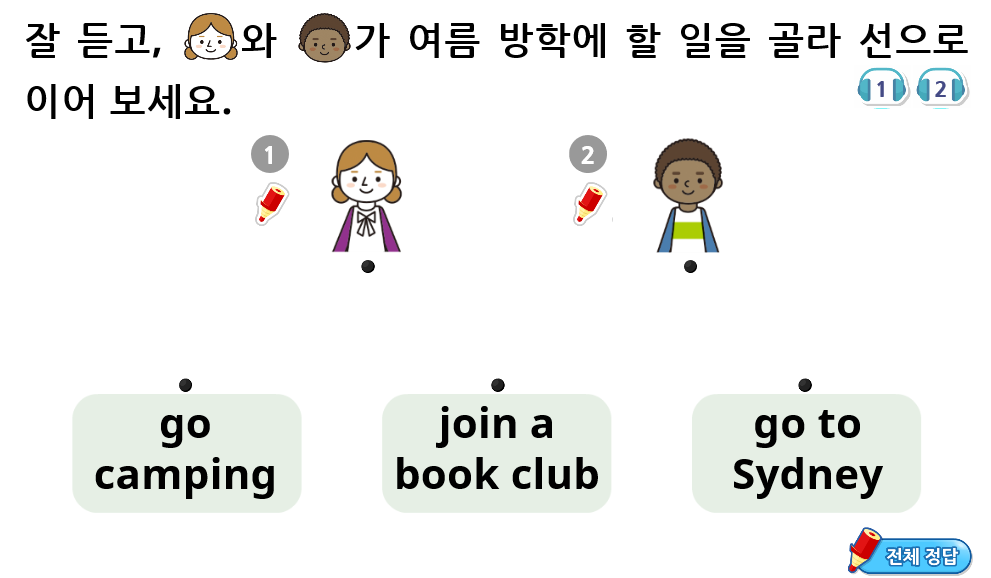 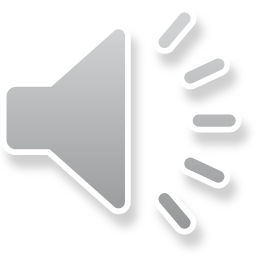 Final Check
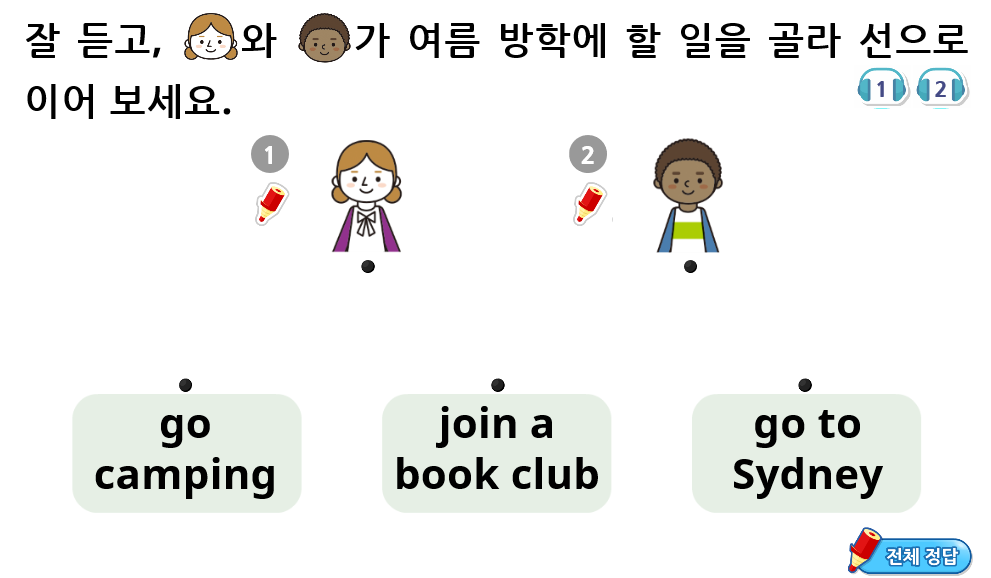 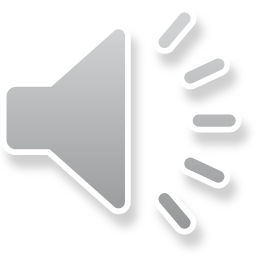 Final Check
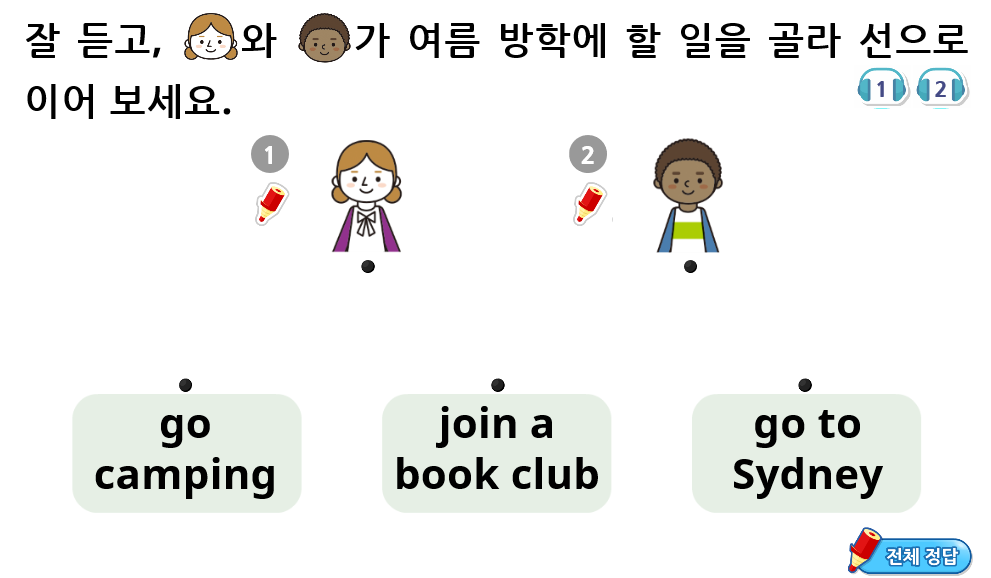 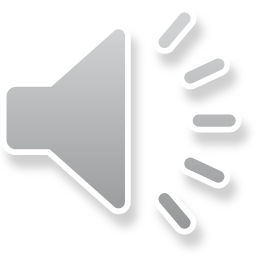 Final Check
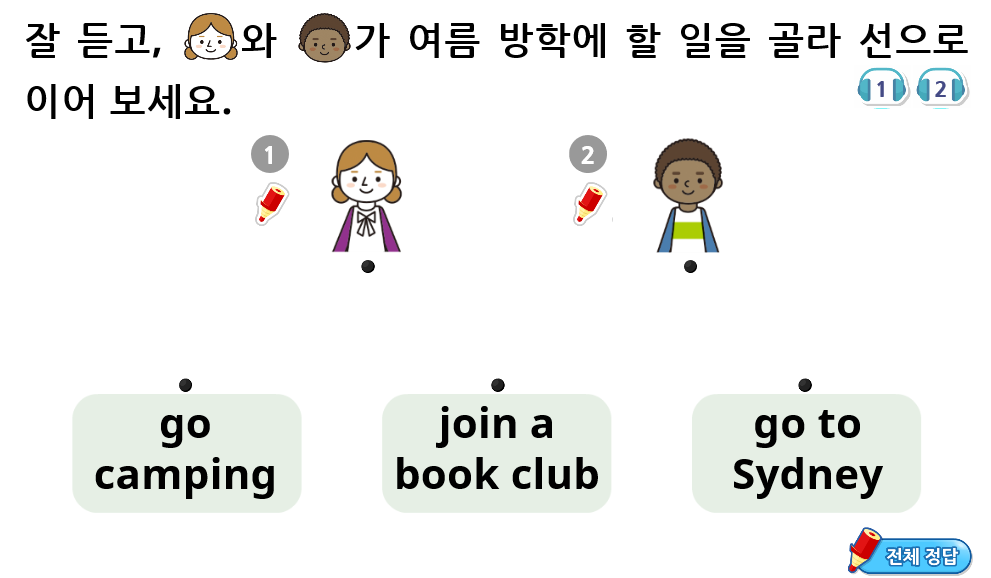 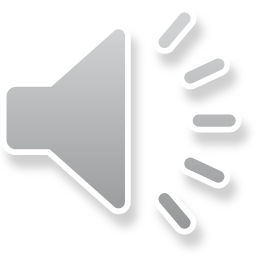 Final Check
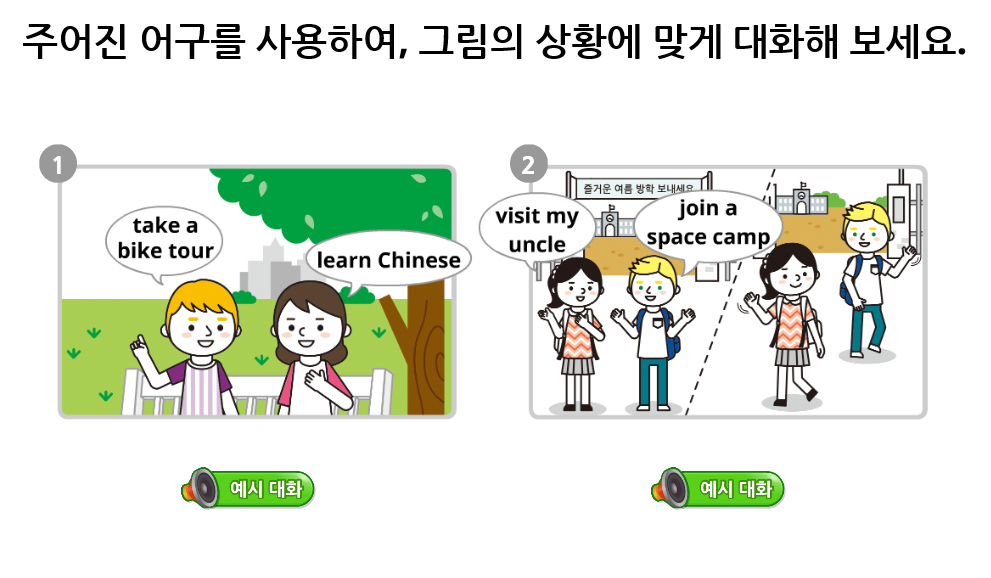 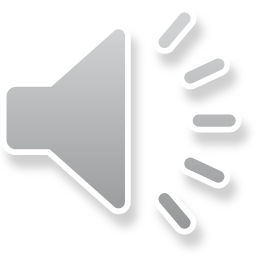 Final Check
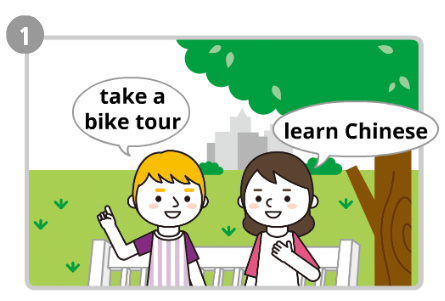 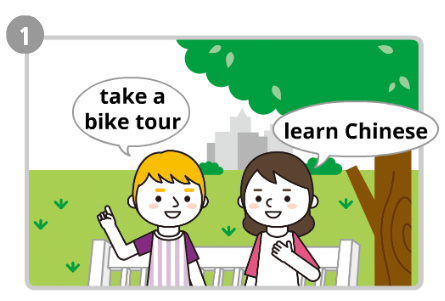 What will you do this summer?
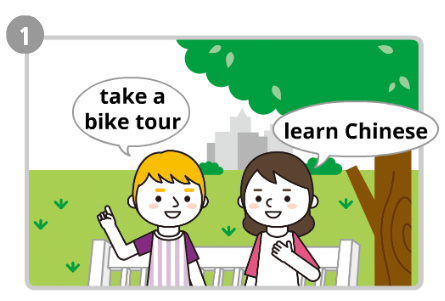 I will learn Chinese. 
How about you?
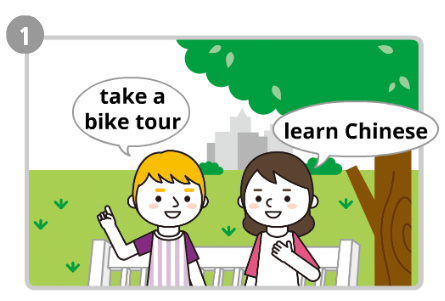 I will take a bike tour.
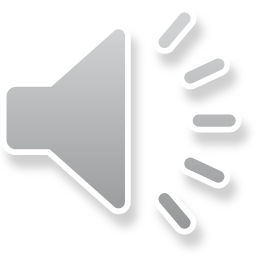 Final Check
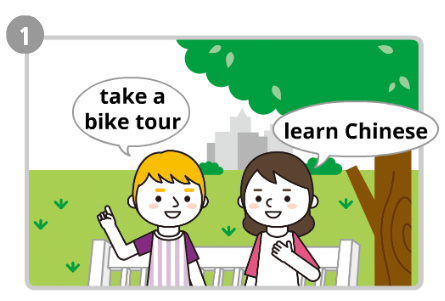 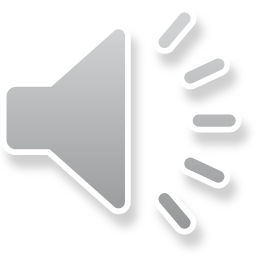 Final Check
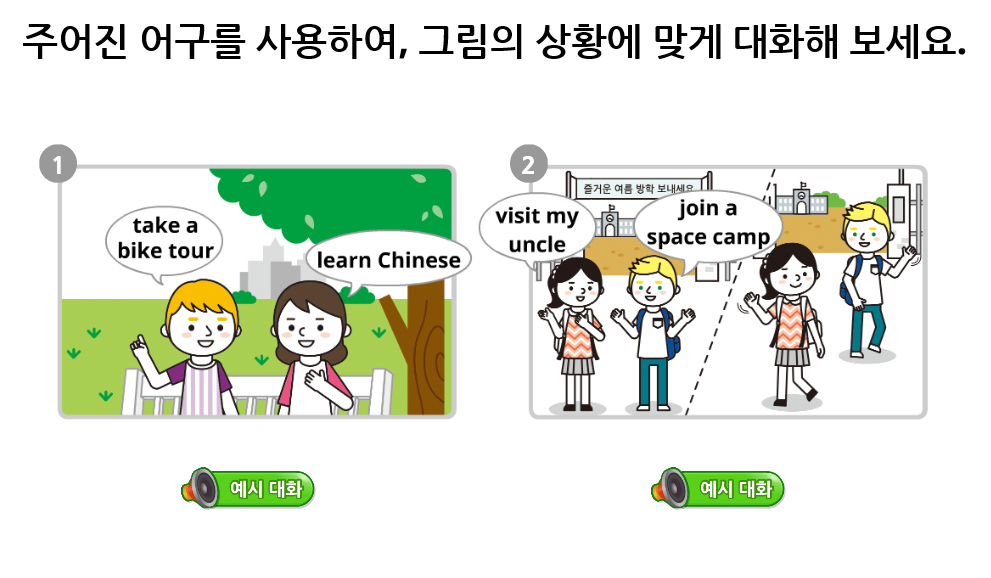 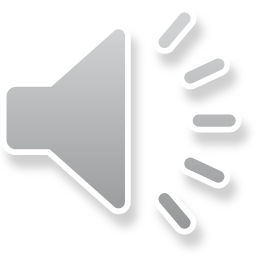 Final Check
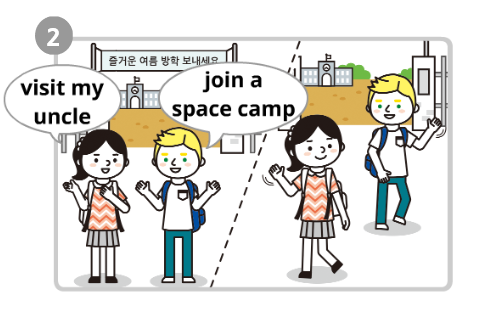 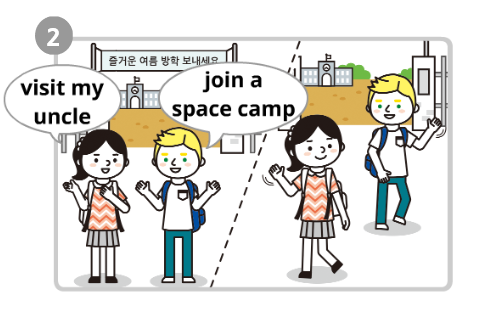 I will visit my uncle this summer?
How about you?
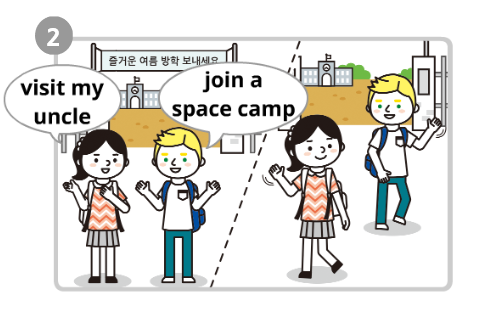 I will join a space camp.
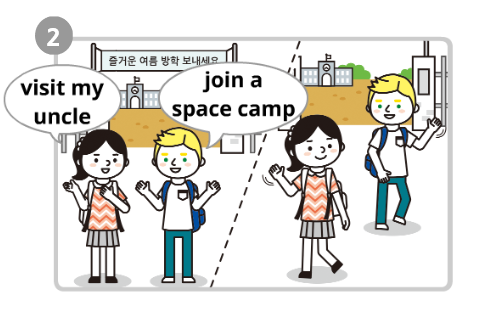 Sounds good. Have a good time.
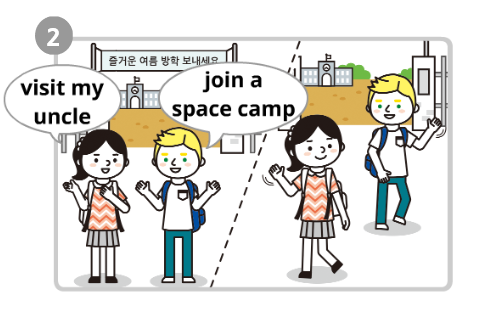 You, too.
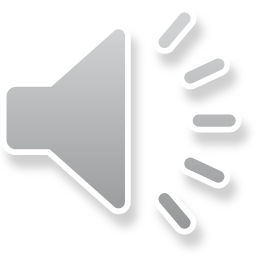 Final Check
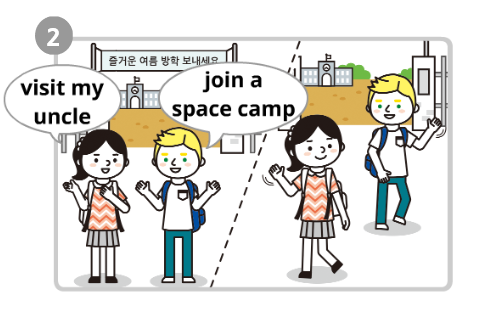 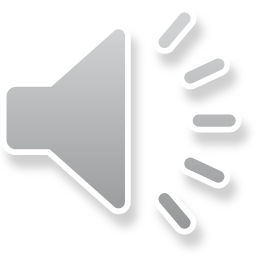 Final Check
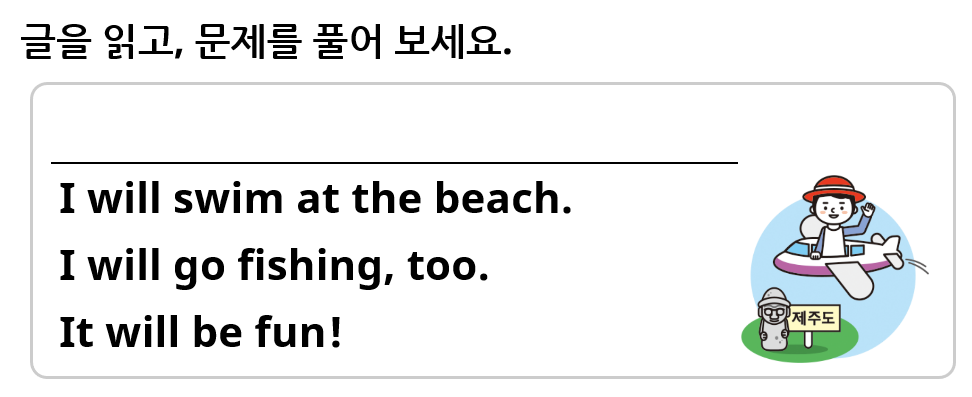 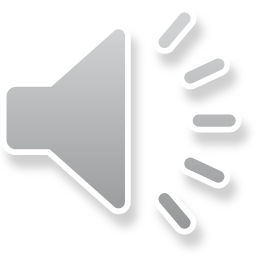 Final Check
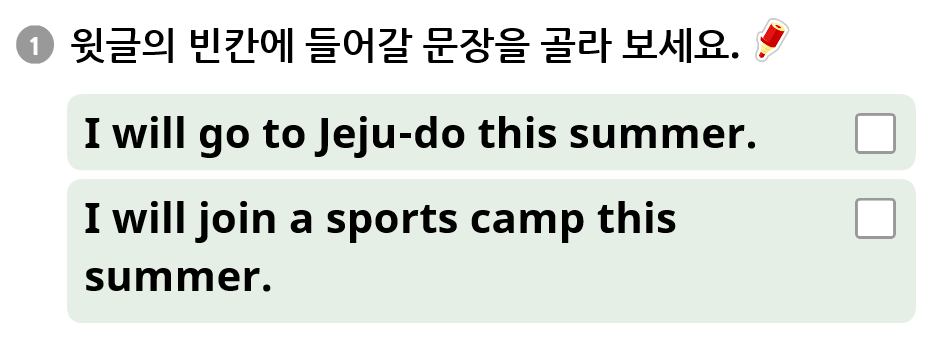 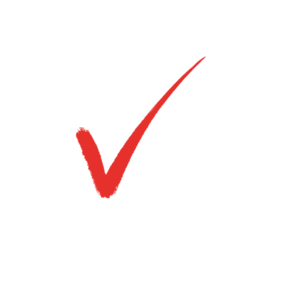 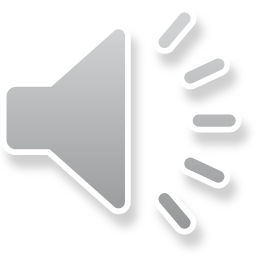 Final Check
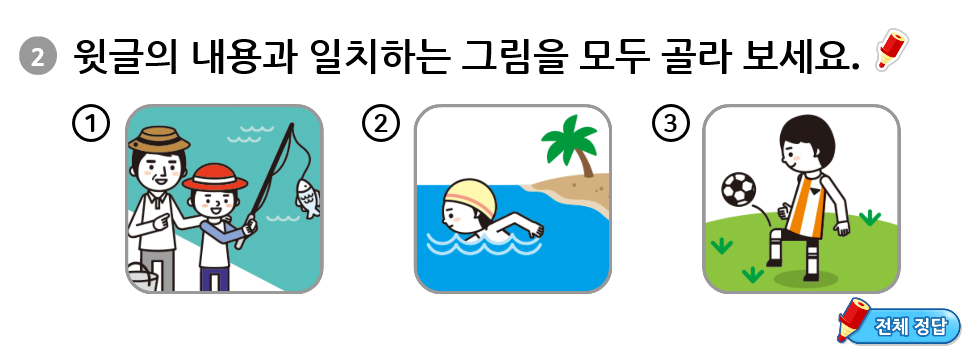 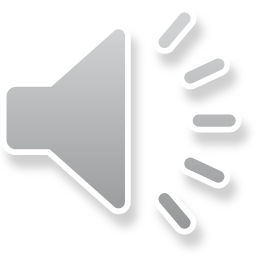 Final Check
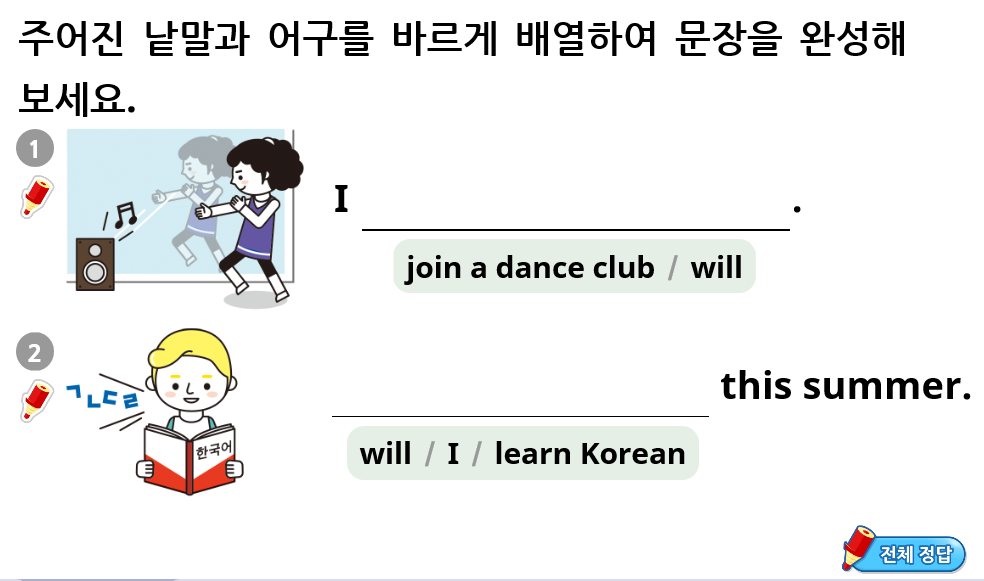 will join a dance club
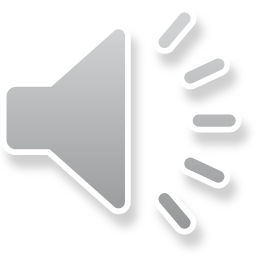 Final Check
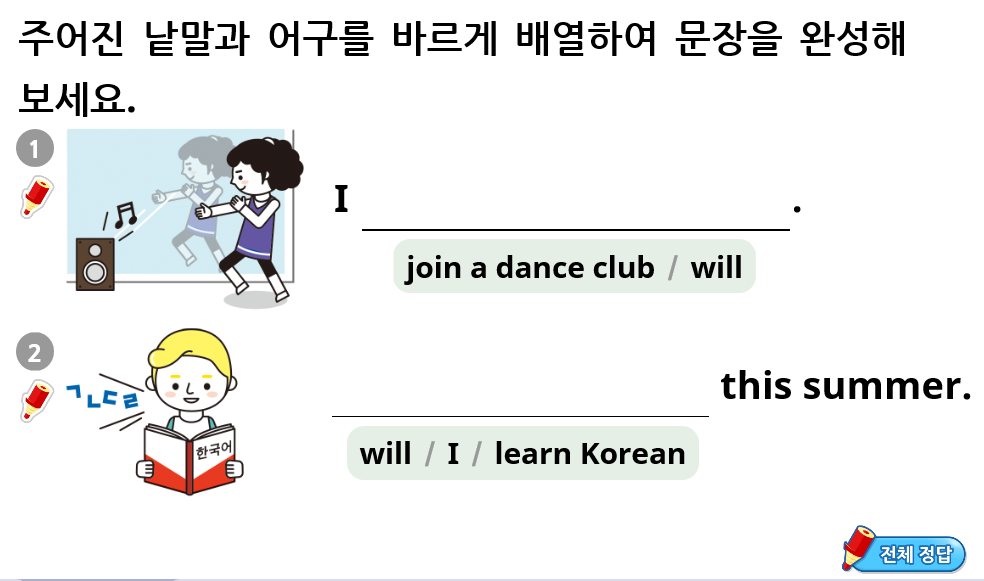 will join a dance club
I will learn Korean
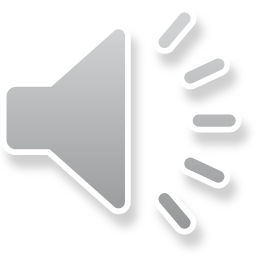 Let’s Sing
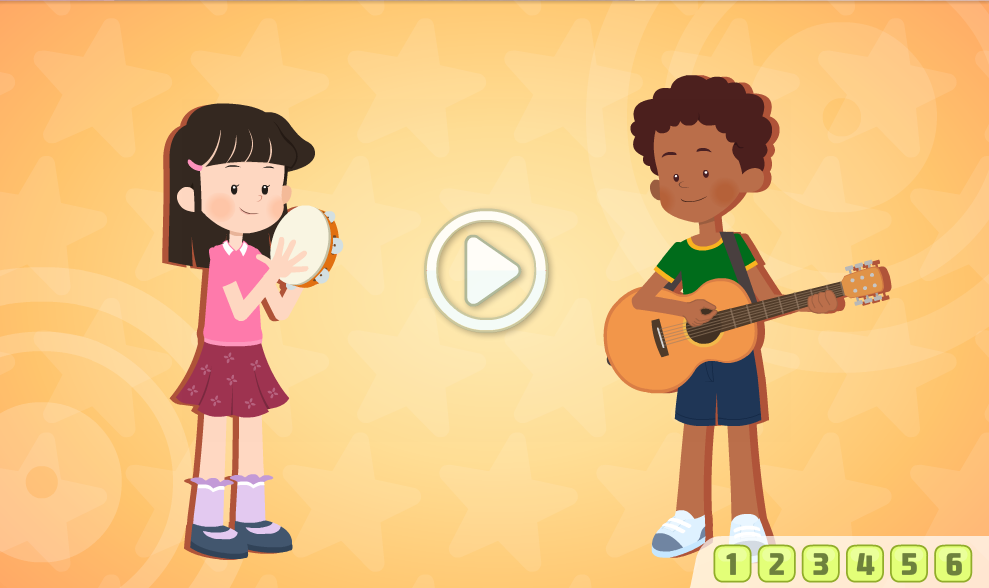 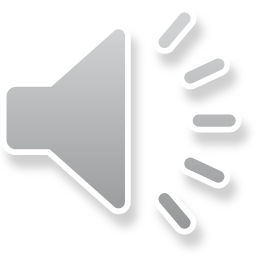 Let’s Sing
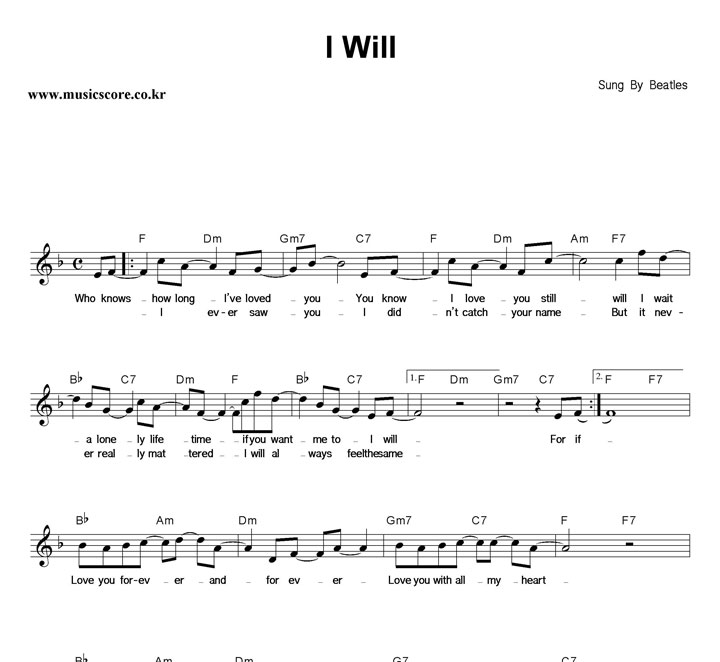 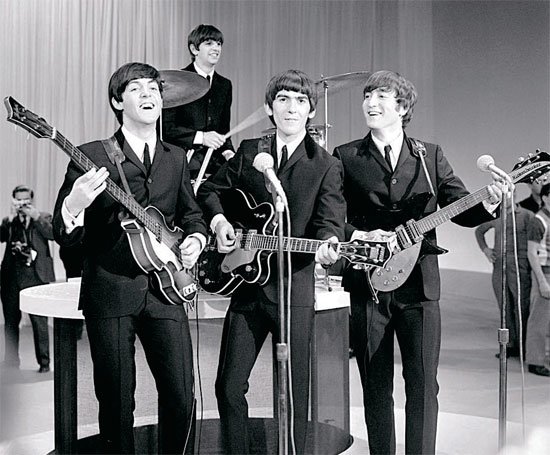 The BEATLES
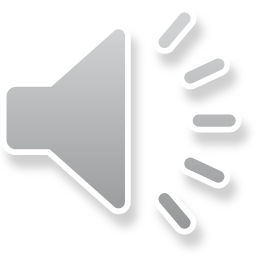 이미지 출처: 중앙일보, musicscore
Let’s Sing
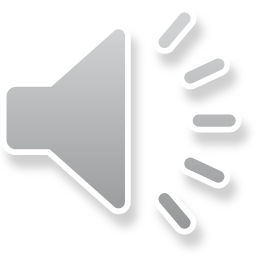 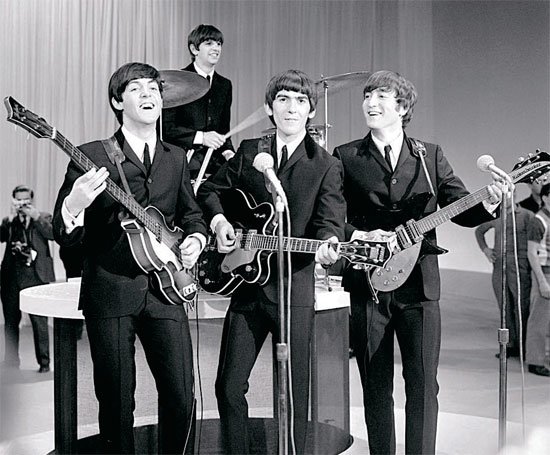 The BEATLES - I will
Let’s Sing
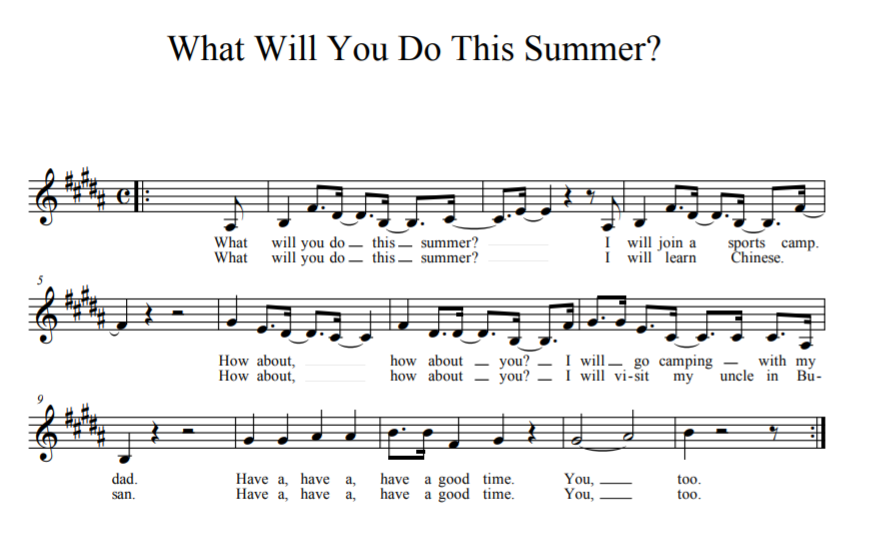 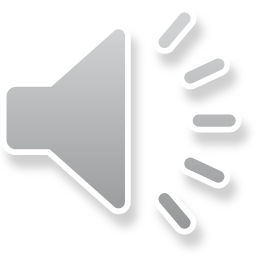 Let’s Sing
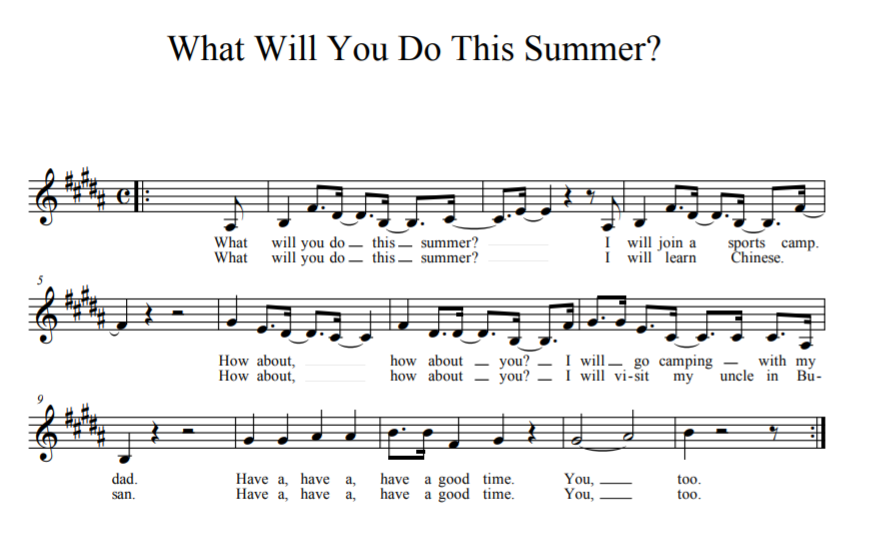 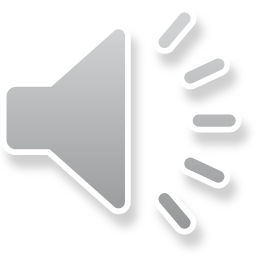 Let’s Sing
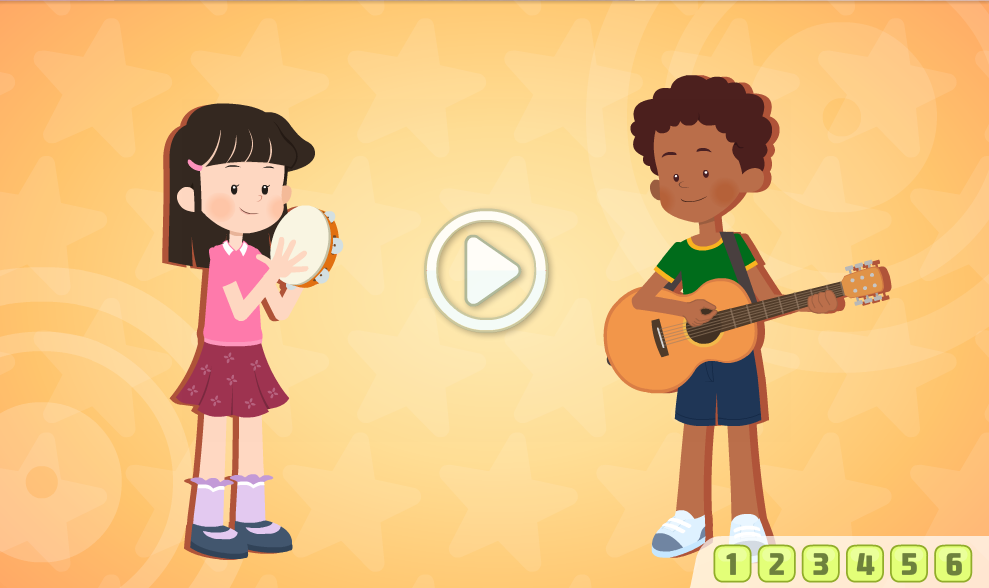 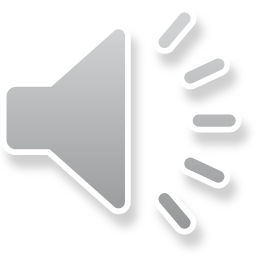 Now I Can
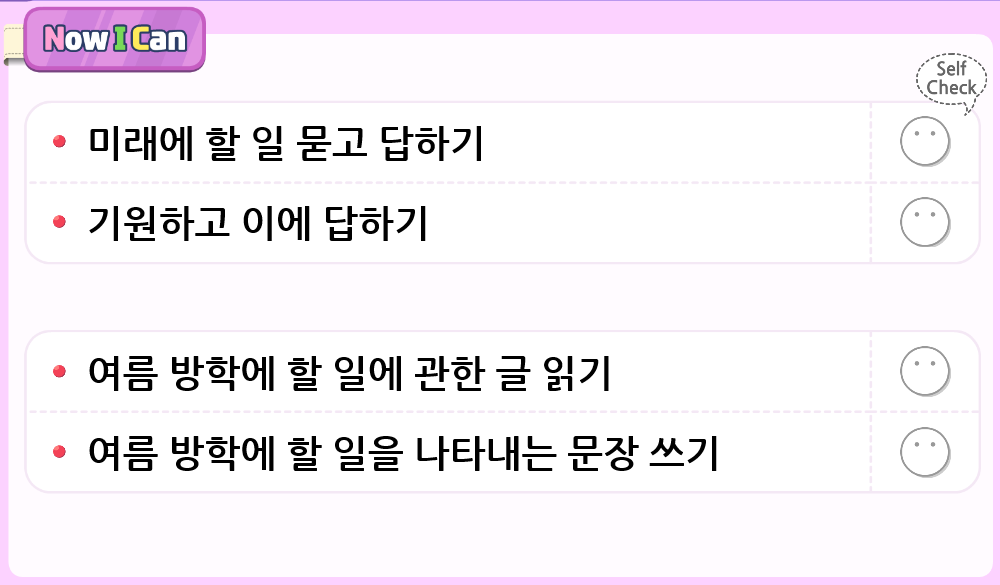 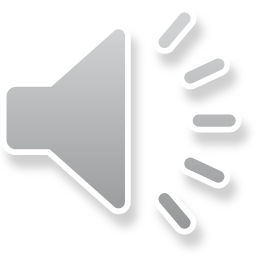 Your Work
Final Check 중 틀린 문제 다시 확인하기
1
2
Let’s Sing 영상 2번 더 보고 노래 익히기
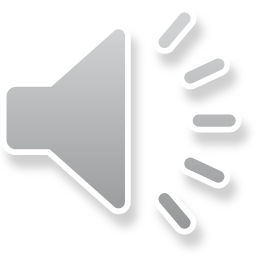 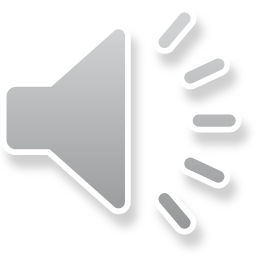 도전! 나도 할 수 있어요!
이 영상에 사용한 교과서의 지문, 삽화, 음원, 영상 등 
모든 교과서 자료는 (주)천재교육에 저작재산권이 있습니다.
이 영상의 저작재산권은 제작자에게 있습니다.
이 영상은 각 초등학교에서 수업에 사용할 수 있습니다.
이 외의 방법과 목적으로 이 영상을 사용하거나 
일부 또는 전부를 저장 장치에 저장하거나, 
일부 또는 전부를 다른 자료에 사용하는 것은 
저작권법에 위배될 수 있음을 알려드립니다.
정화샘, 이 부분은 정화샘이 직접 하셔야 할 것 같구요
네~~~
1. 출신 나라  말하기 연습(7번 이상)

2. 교과서 11쪽 Point Check(포인트 체크) 풀기
    (디지털교과서에서 음성을 들을 수 있어요.)